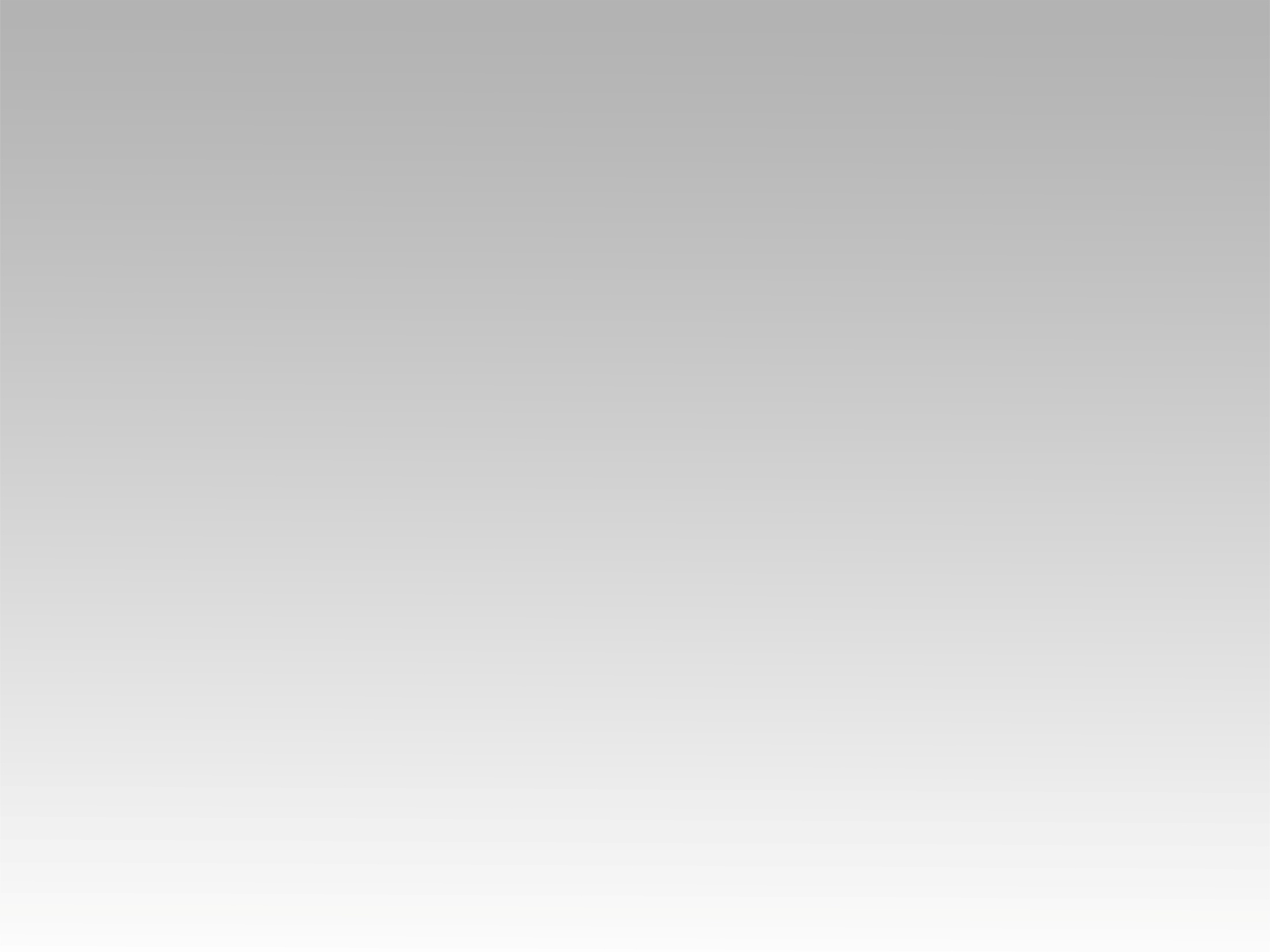 تـرنيــمة
نسجد لإسمك يامن أنرت
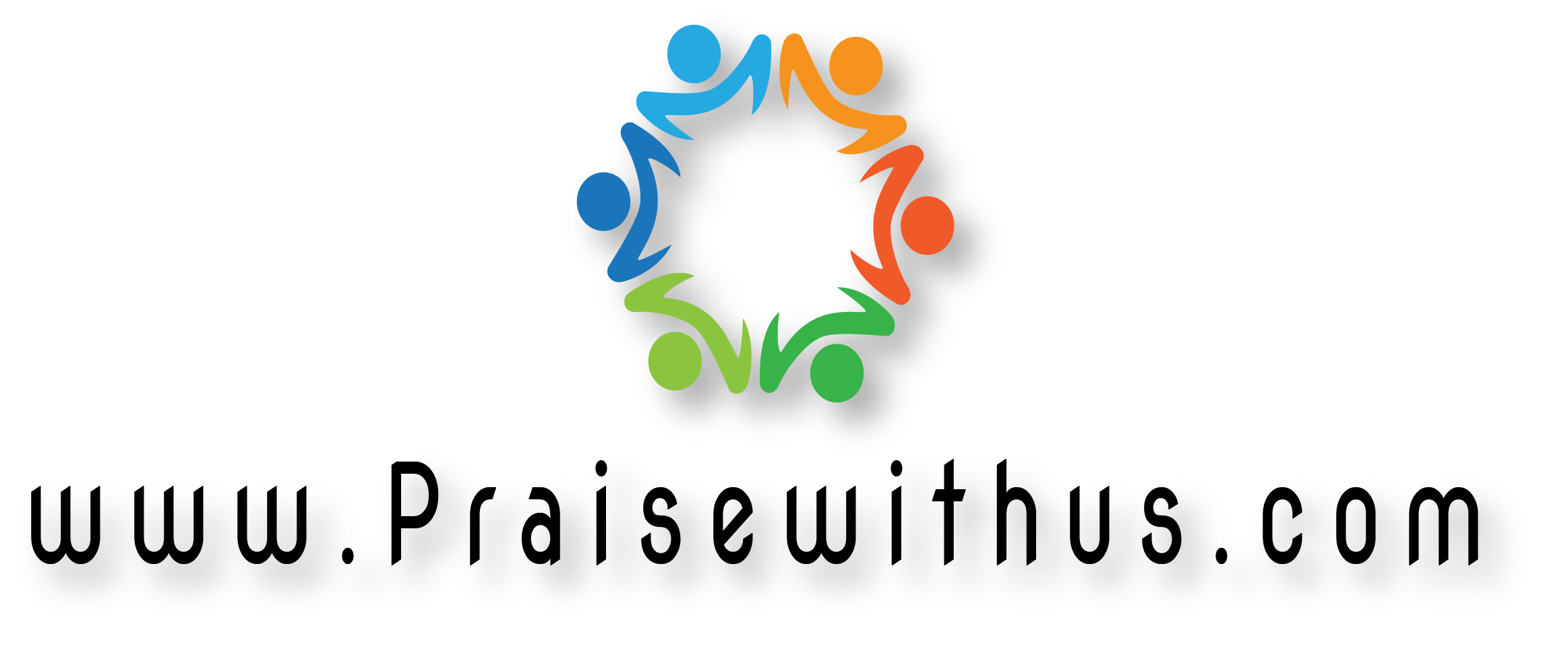 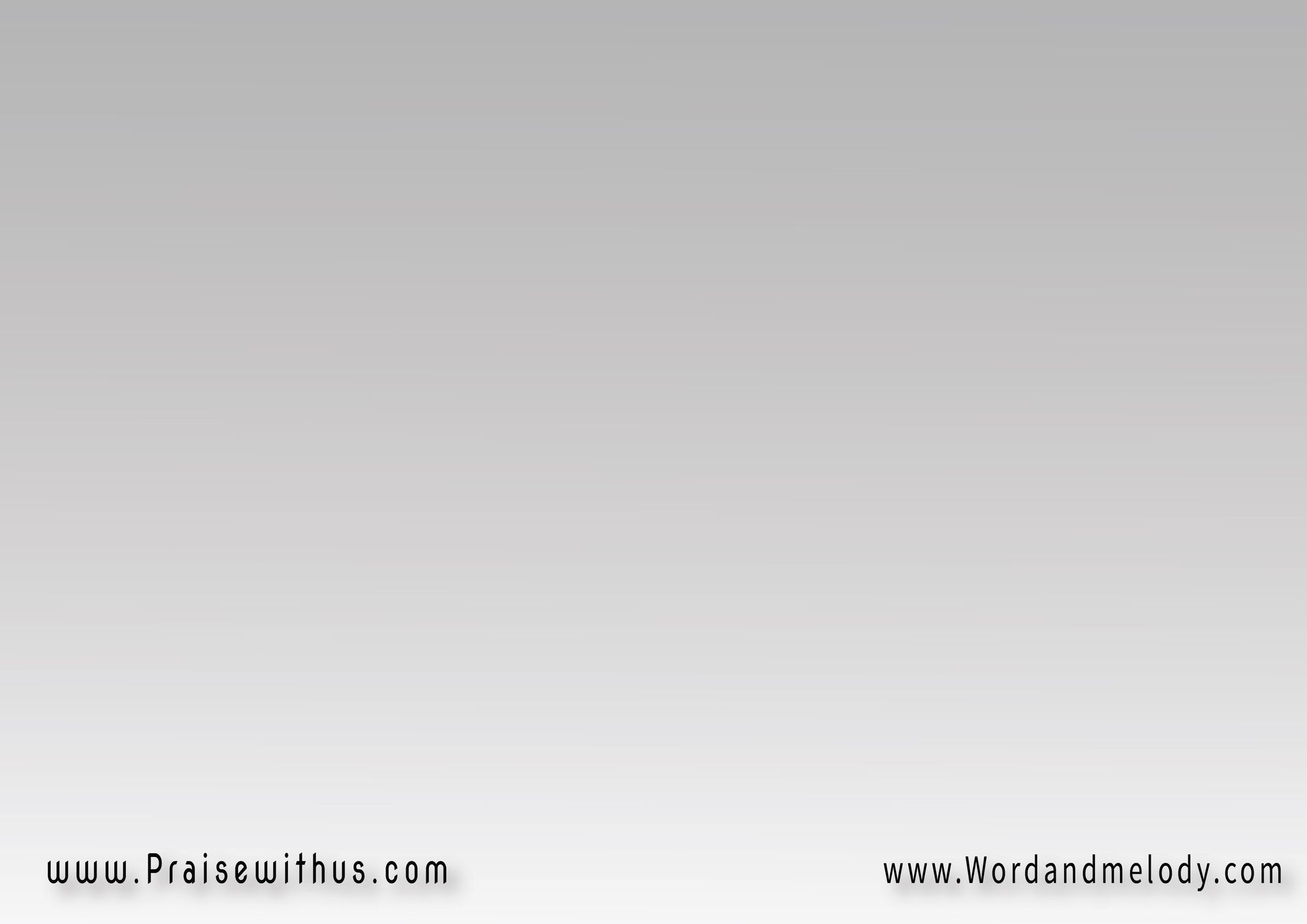 نسجدُ لإسمكَ يامن أنرتَ
لنا الحيـــاة
يعلو مجدك في وســطِنا 
يا بهاء الله
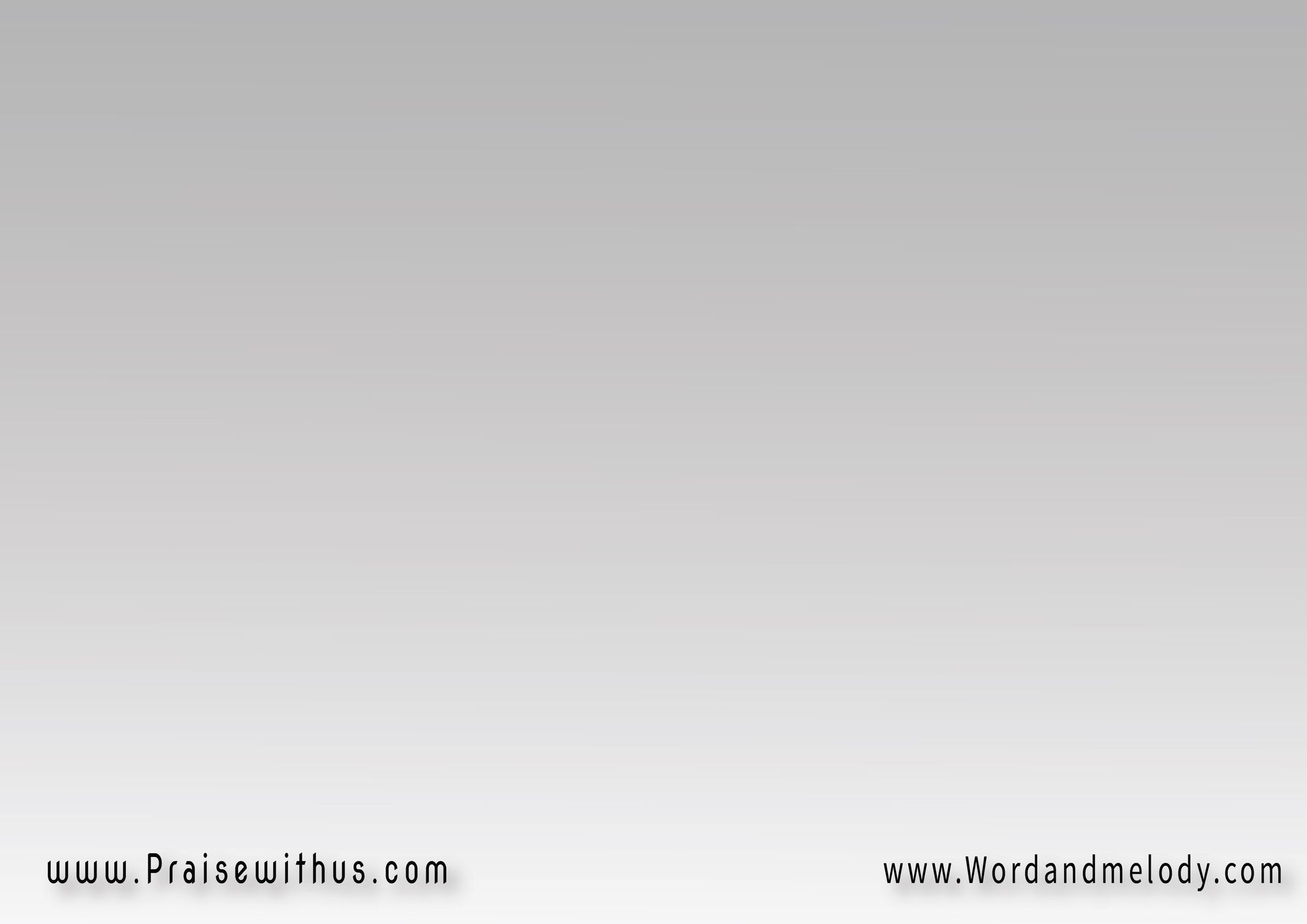 لإسمك نقدمُ الإكرامَ
والحمدَ لأجلِ دمِك
المسفوك عنا
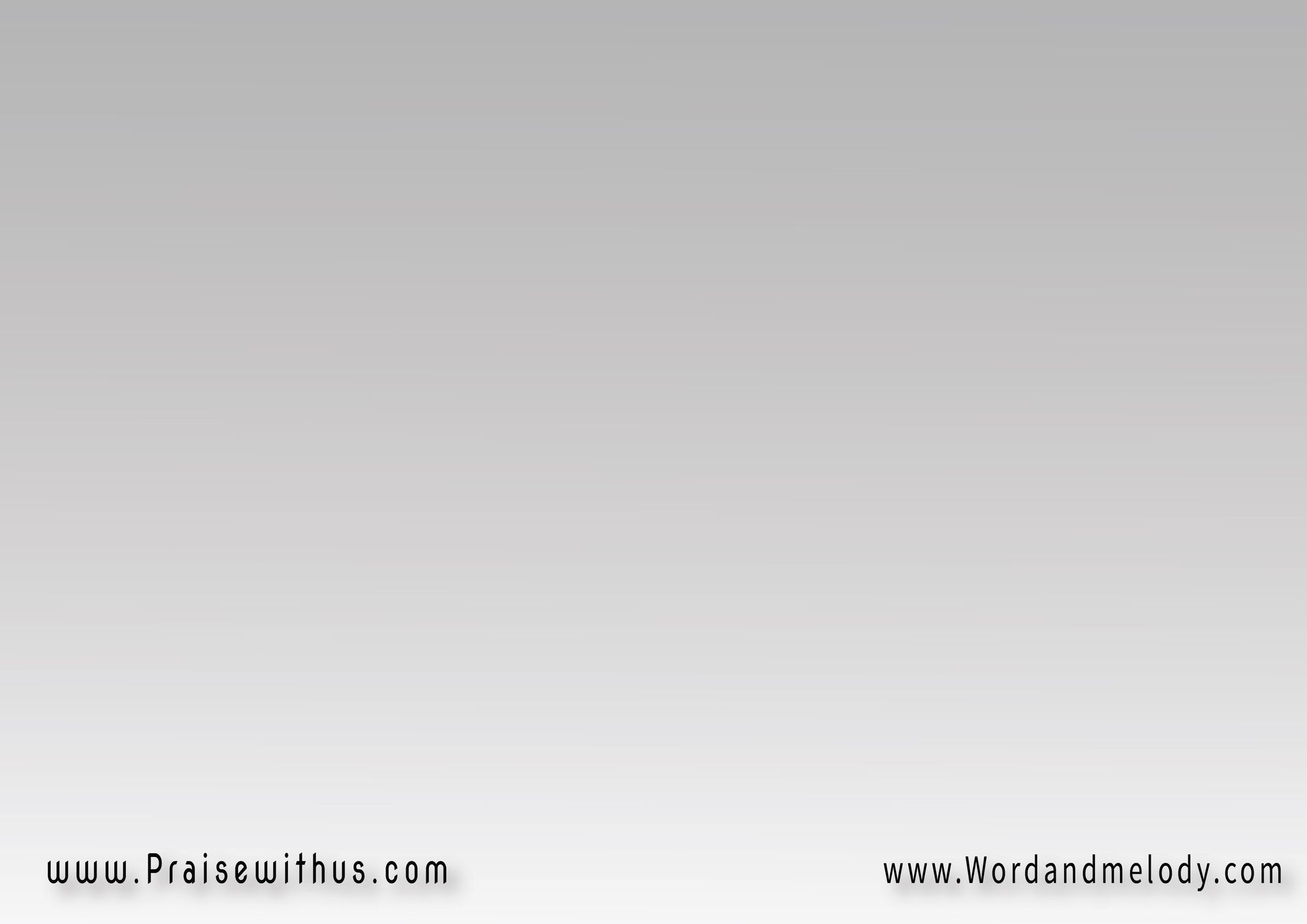 نذكرُ صليبَك وآلامَ
الموتِ يا من قد سُحقت
لأجلنا
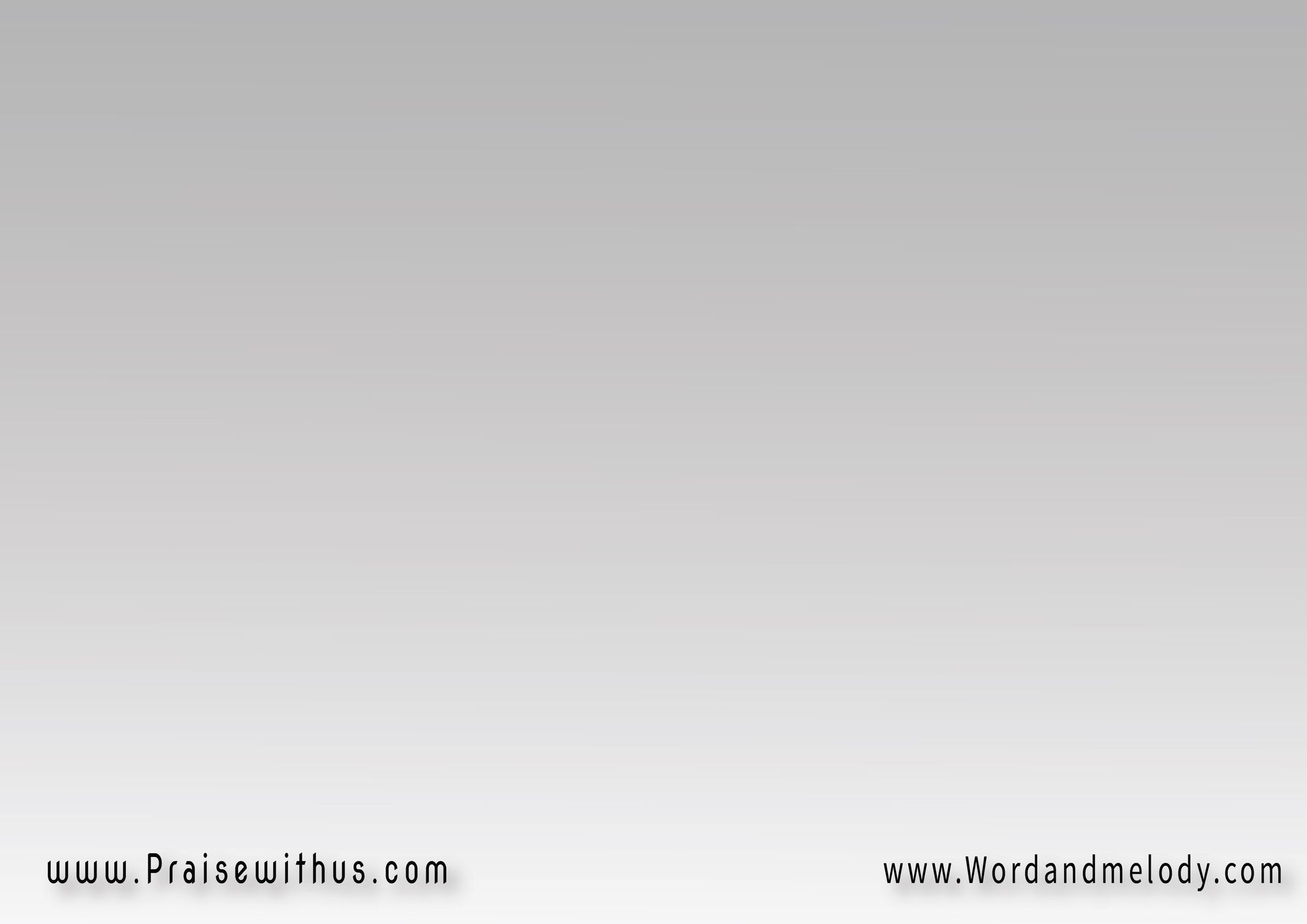 قد قمتَ لبرك 
أنت ودُست الموتَ 
بموتِك أنتَ لتُحيينا
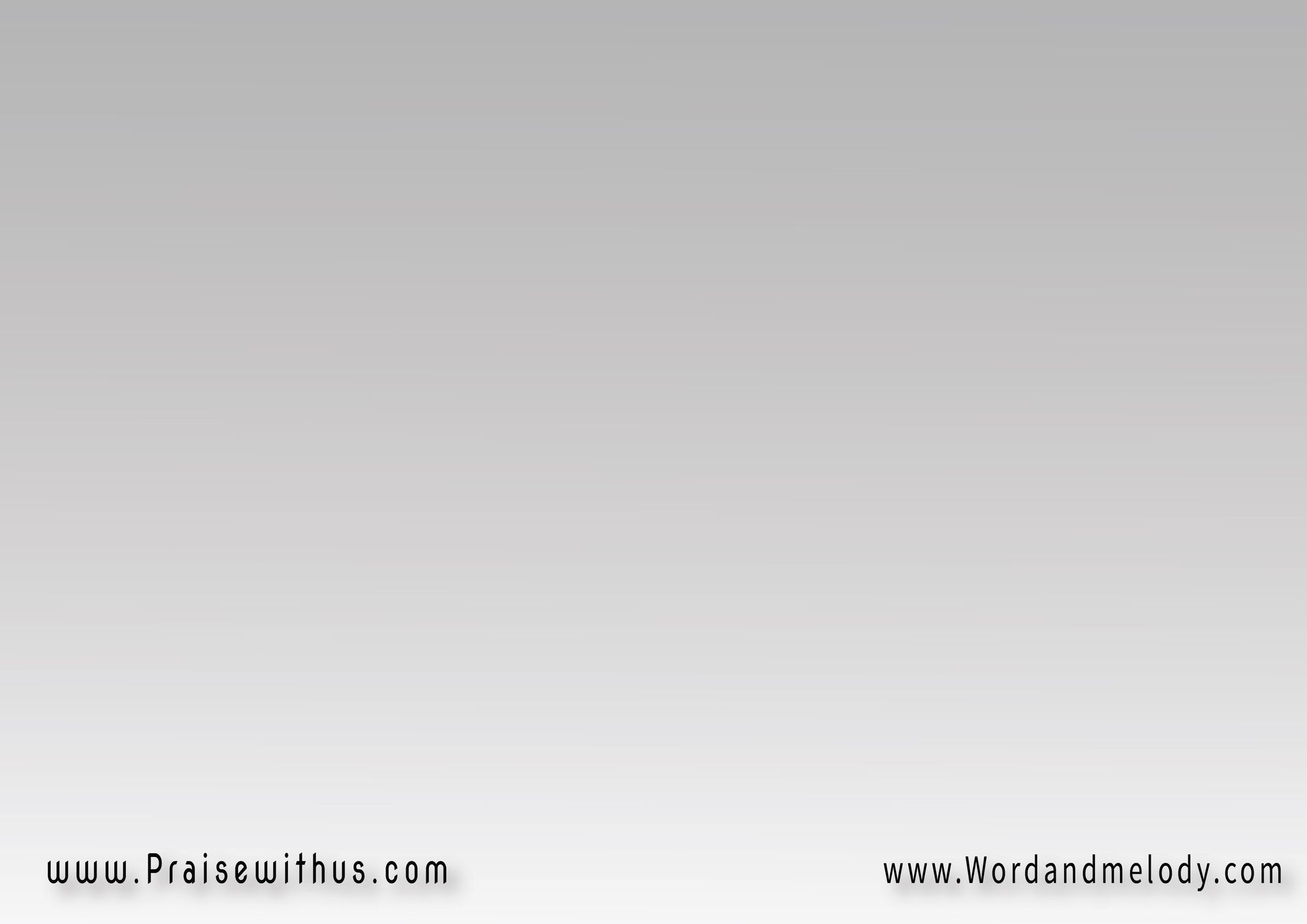 وصعدت وحين سَبيتَ 
السبيَ عَطيتَ
وقد سَكبتَ لتُغنينا
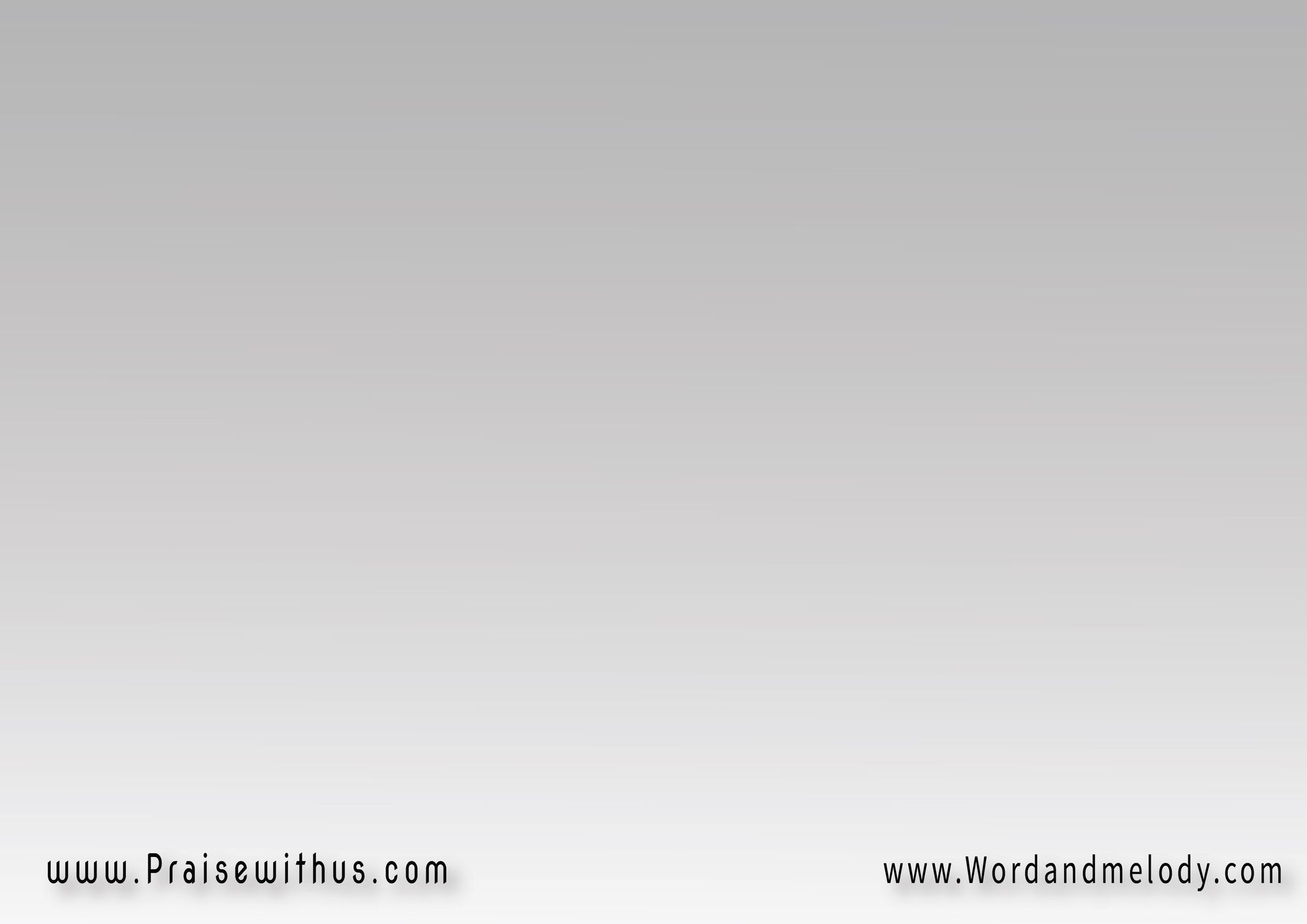 وقريبا ستأتي لنا
في سحابك لإختطافنا
آمين تعال يا ربنا الحبيب
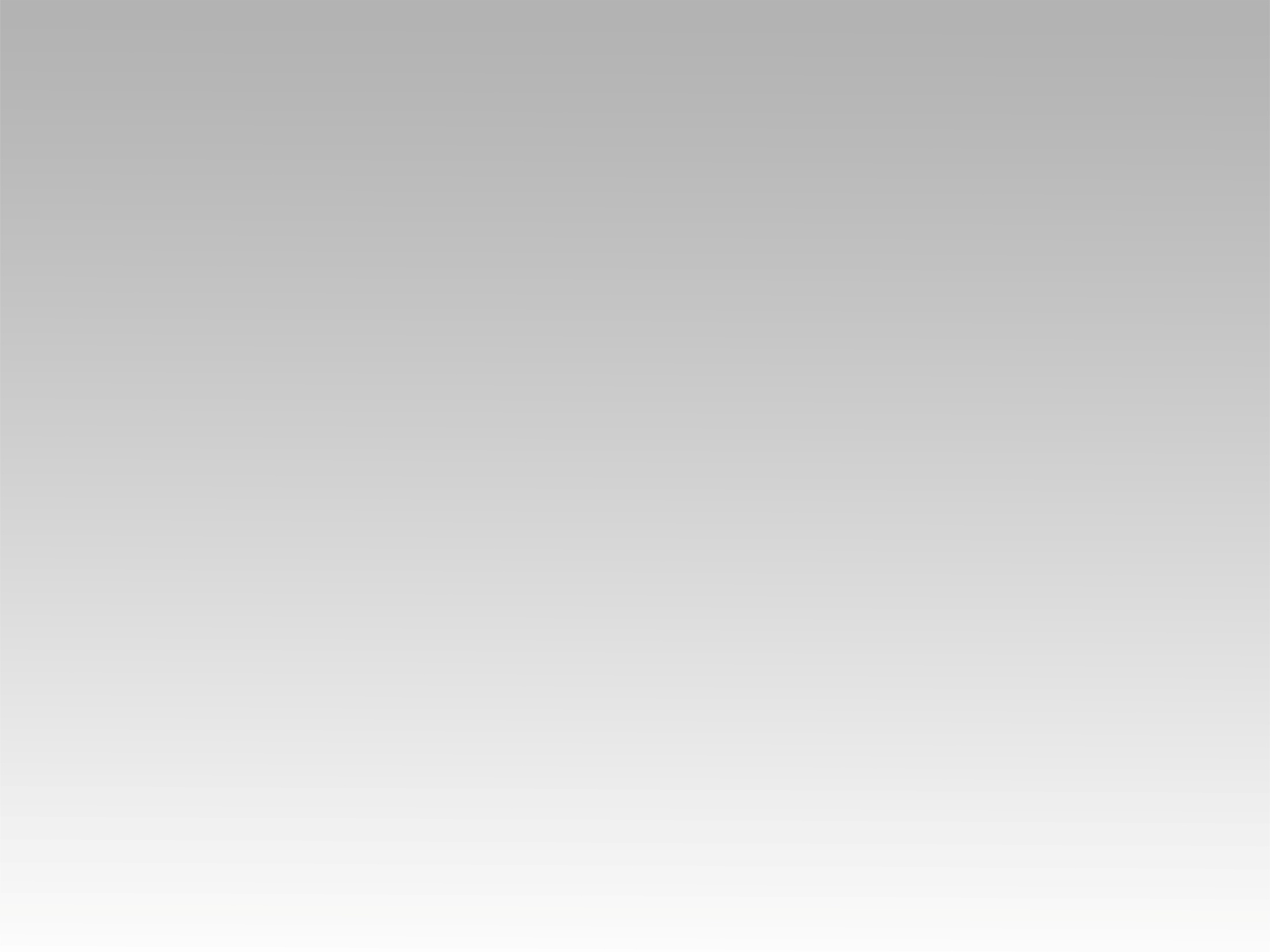 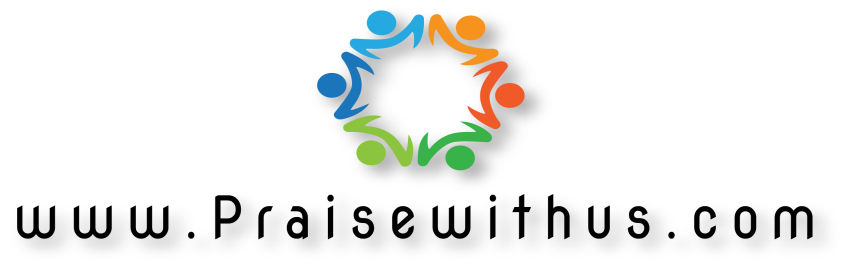